Professionalism:
Sense of urgency is clear, but difficult to materialize
Dedicated people, not easy
Change is difficult for many
IGZ wants to be a learning institute
Autonomie versus need for leadership
Experience in practice
Ronnie van Diemen
Inspector General
Ronnie van Diemen | 16-04-2015 | EPSO conference
When you are afraid, you cannot learn
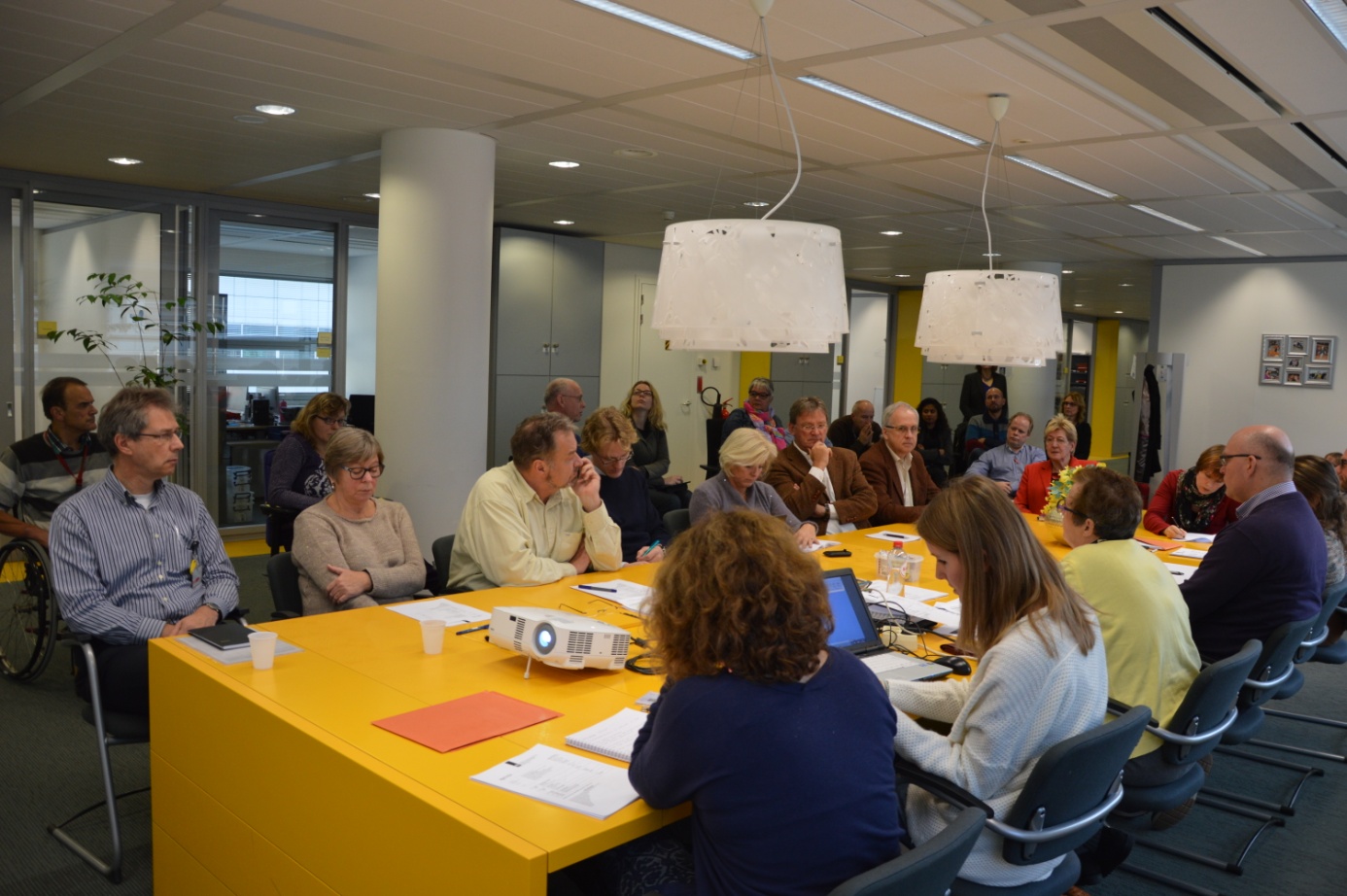 Ronnie van Diemen | 16-04-2015 | EPSO conference
2
From a climate of fear to a safer climate
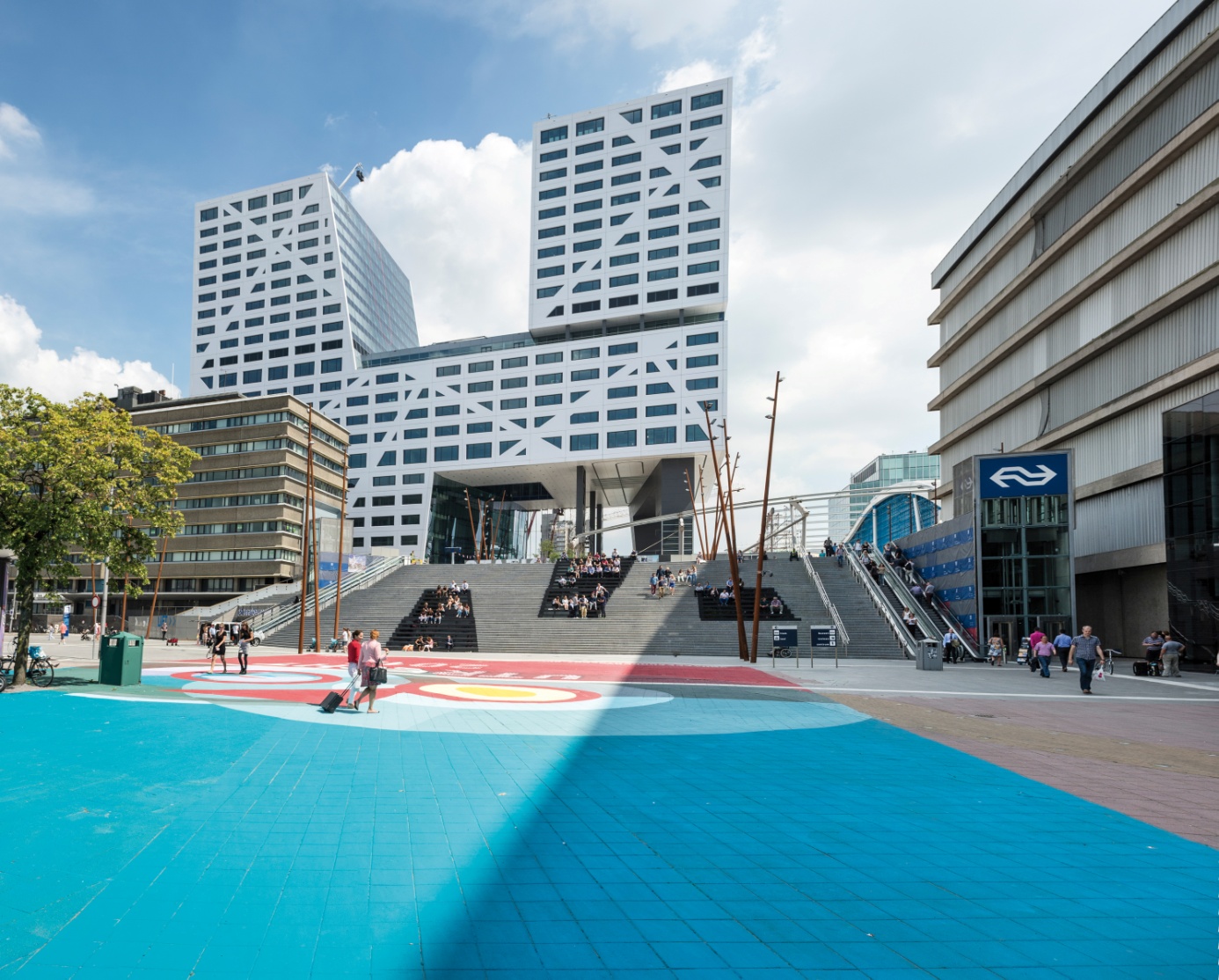 Ronnie van Diemen | 16-04-2015 | EPSO conference
3
Trust is fundamental for our employees
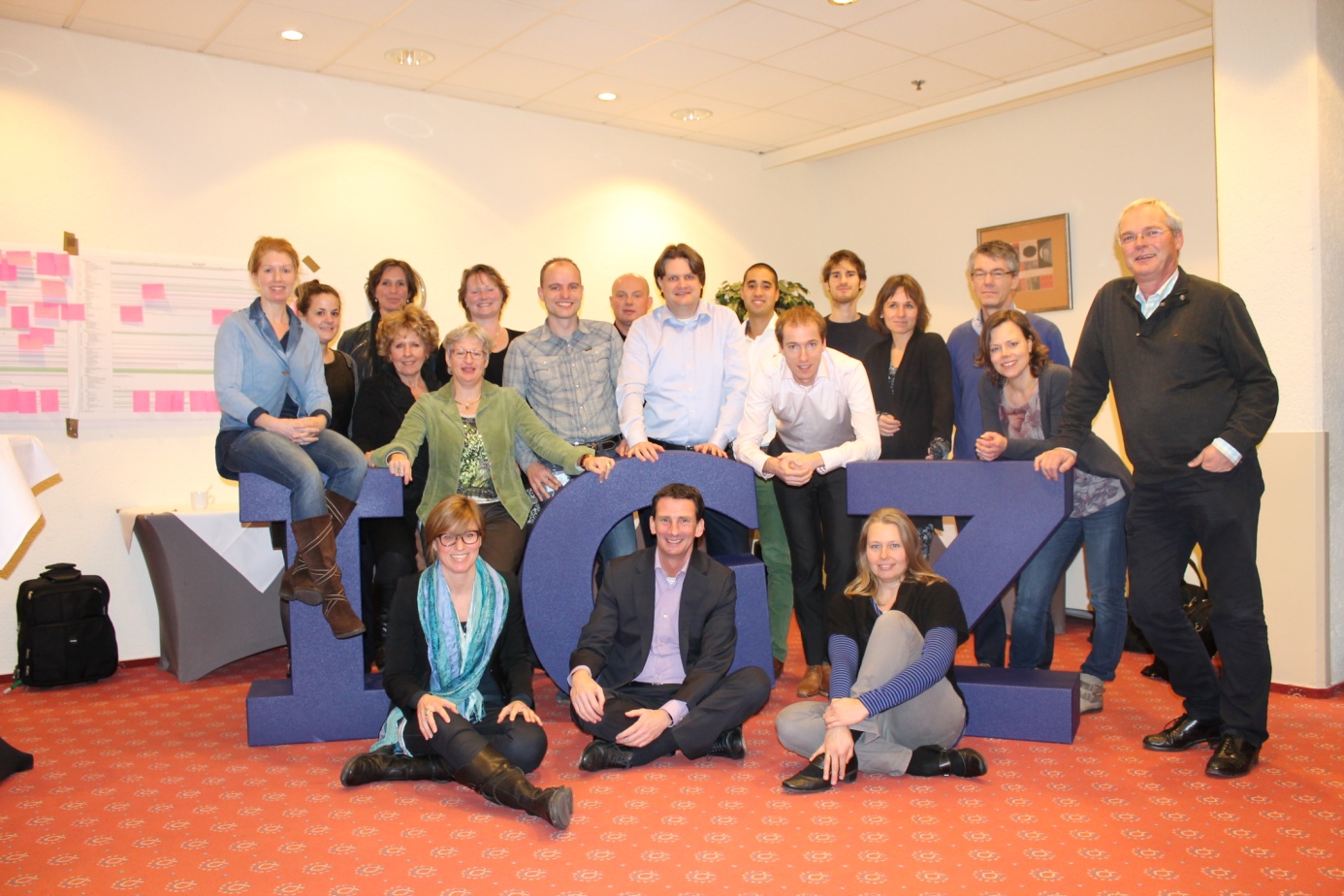 Ronnie van Diemen | 16-04-2015 | EPSO conference
4
The audit enhanced our legitimacy
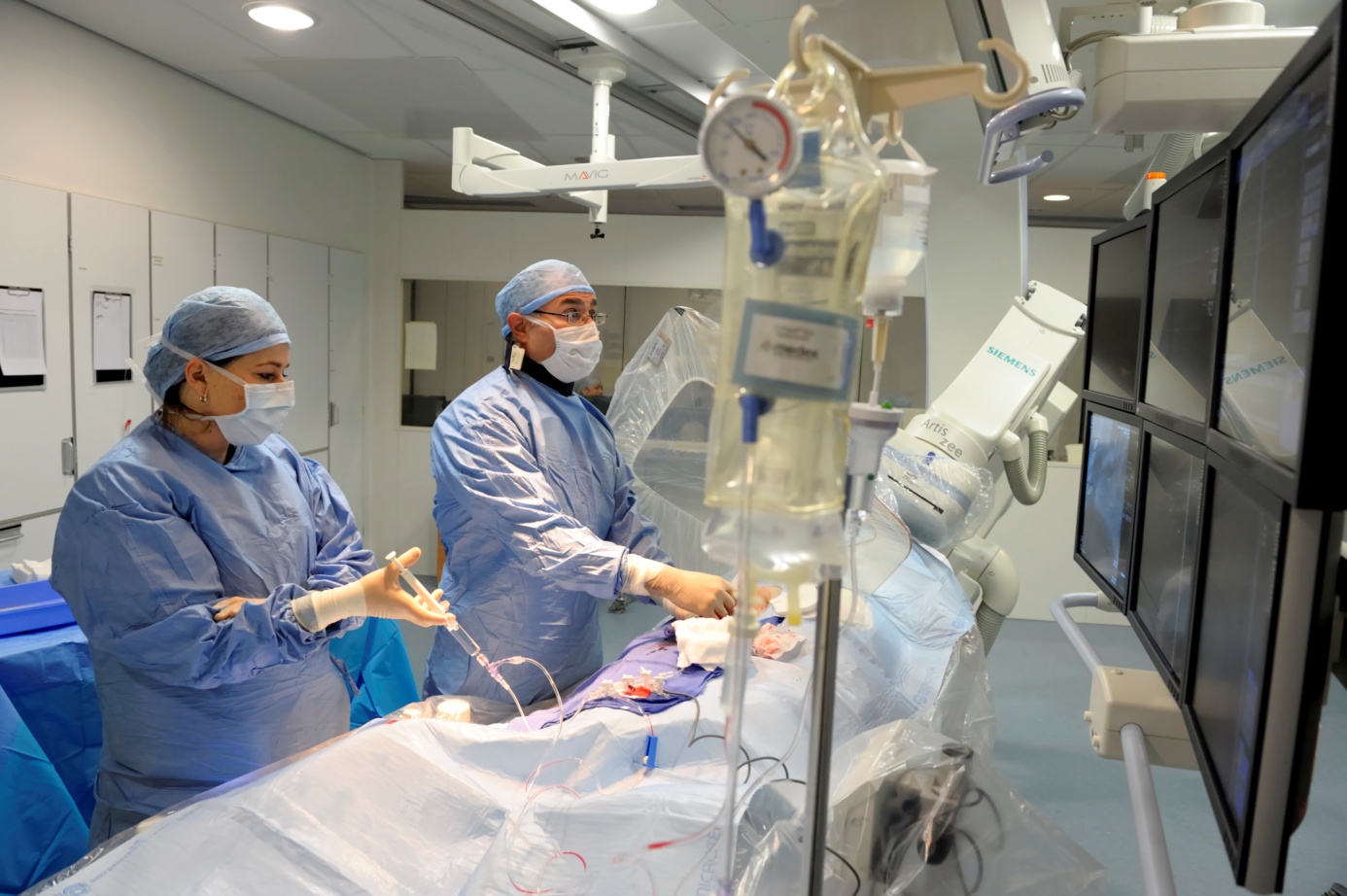 Ronnie van Diemen | 16-04-2015 | EPSO conference
5
Lessons learned and looking forward
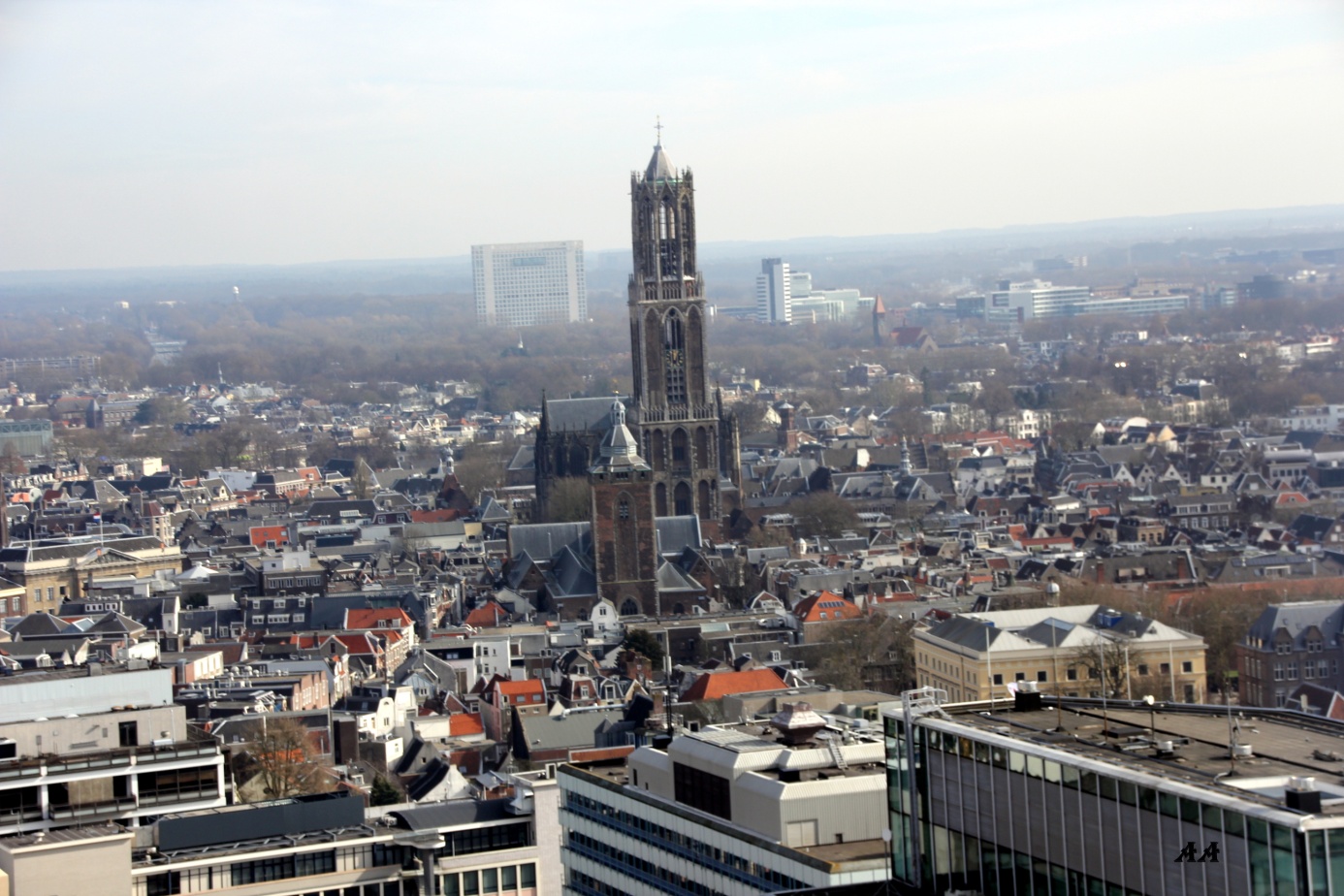 Ronnie van Diemen | 16-04-2015 | EPSO conference
6